PV198 – One-chip ControllersSPI
PV198 – One-chip Controllers, SPI / Dávid Danaj
<number>
Content
What is SPI
What is it used for
How does it work
FRDM-K66F SPI
Sensor – BMP 280 
Application
PV198 – One-chip Controllers, SPI / Dávid Danaj
2
What is SPI
SPI – Serial Peripheral Interface

Serial interface bus
PV198 – One-chip Controllers, SPI / Dávid Danaj
3
What is it used for
Intra-board communication

External peripherals
Sensors
PV198 – One-chip Controllers, SPI / Dávid Danaj
4
How does it work – Scheme
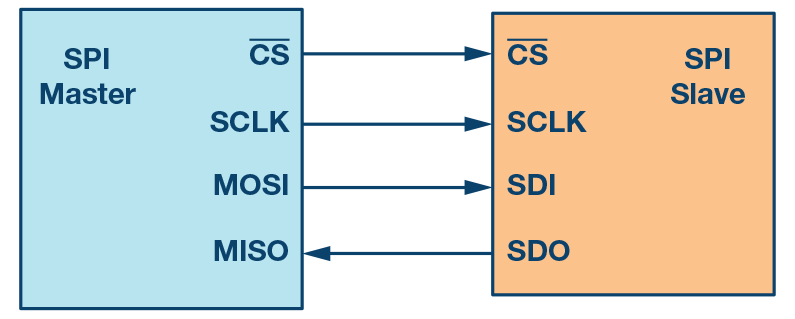 Figure 1. SPI configuration with master and a slave
https://www.analog.com/en/analog-dialogue/articles/introduction-to-spi-interface.html
PV198 – One-chip Controllers, SPI / Dávid Danaj
<number>
How does it work
4 wires (Clock, Chip Select, Master In Slave Out, Master Out Slave In)
Single-master & multi-slave
Chip Select selects slave for communication
Synchronous
Full-duplex
Possibility to use only 3 wires (only 1 data wire)
PV198 – One-chip Controllers, SPI / Dávid Danaj
6
How does it work – Message
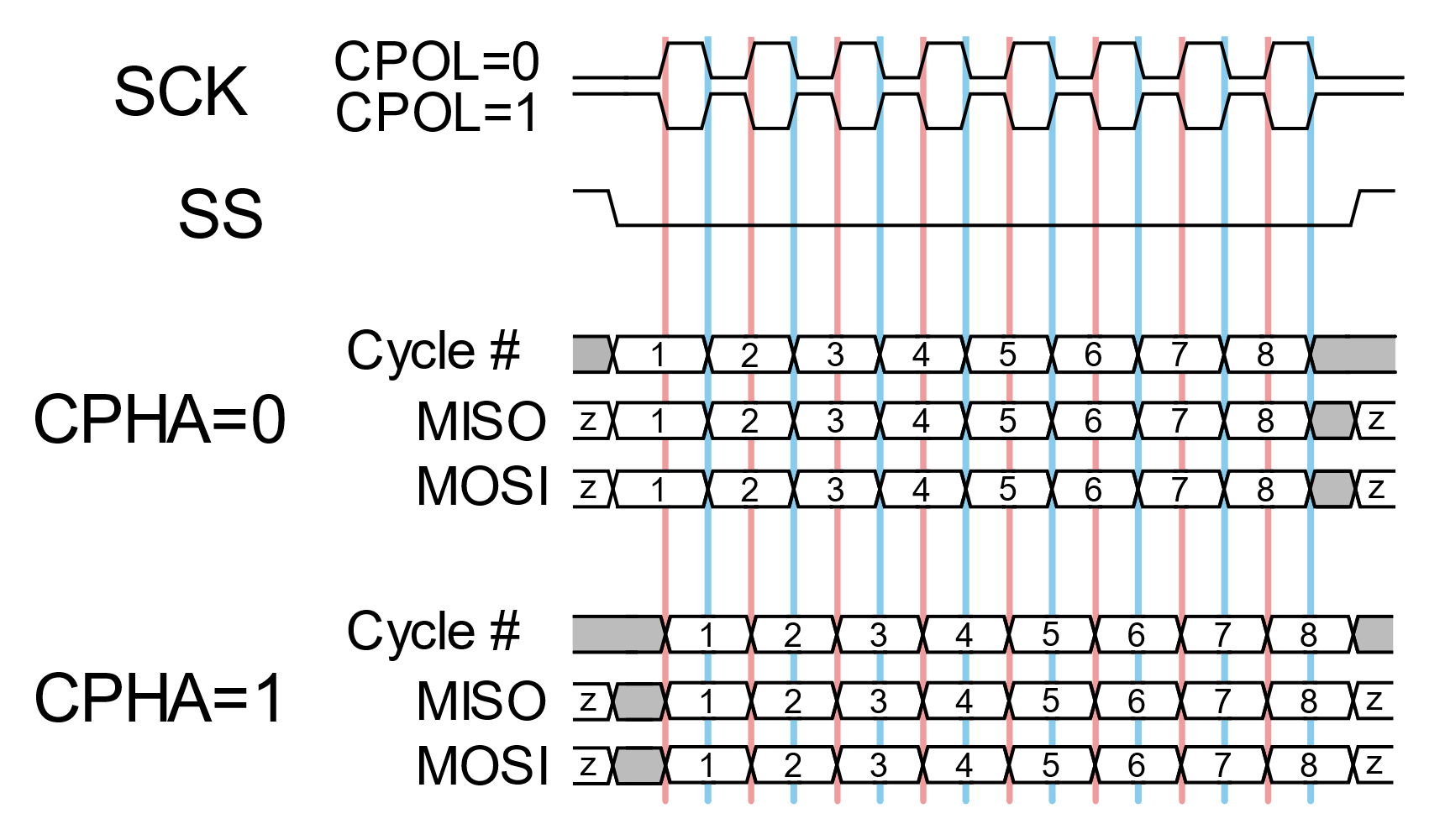 By SPI_timing_diagram.svg: en:User:Cburnettderivative work: Jordsan (talk) - SPI_timing_diagram.svg, CC BY-SA 3.0, https://commons.wikimedia.org/w/index.php?curid=11405368
PV198 – One-chip Controllers, SPI / Dávid Danaj
<number>
FRDM-K66F SPI
3 SPI modules
Master & Slave support
Interrupts
Programmable frame size (4 to 16 bits)
6 peripheral Chip Selects
PV198 – One-chip Controllers, SPI / Dávid Danaj
8
Temperature & Pressure sensor
Bosch BMP280 Digital Pressure Sensor – link
Digital interfaces I²C (up to 3.4 MHz) SPI (3 and 4 wire, up to 10 MHz) 
Pressure resolution 0.16 Pa 	
Temperature resolution 0.01°C
PV198 – One-chip Controllers, SPI / Dávid Danaj
9
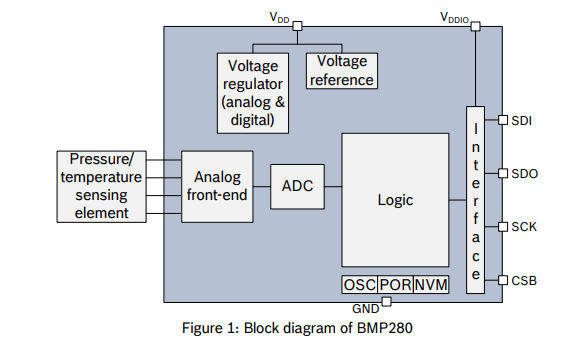 BMP 280
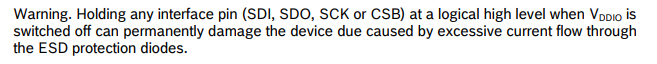 PV198 – One-chip Controllers, SPI / Dávid Danaj
<number>
BMP 280 SPI
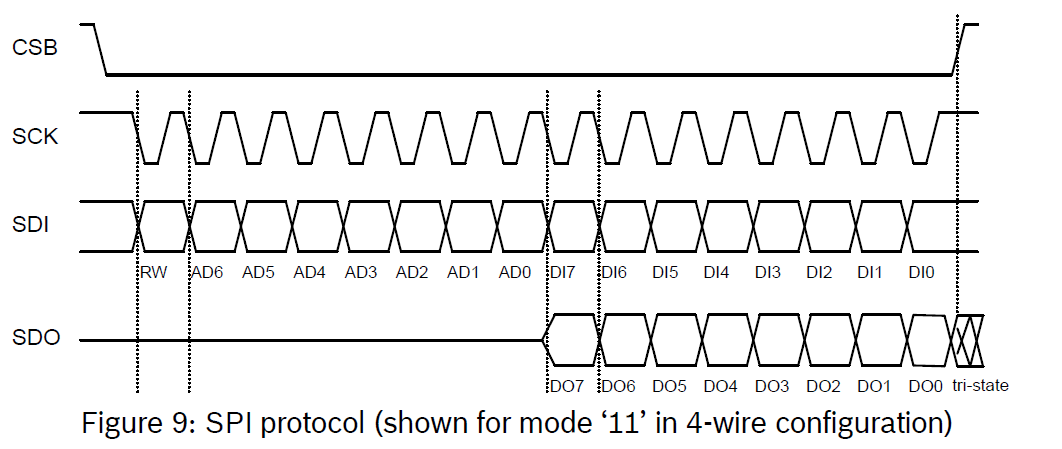 BST-BMP280-DS001-11
PV198 – One-chip Controllers, SPI / Dávid Danaj
<number>
BMP 280 SPI – Write
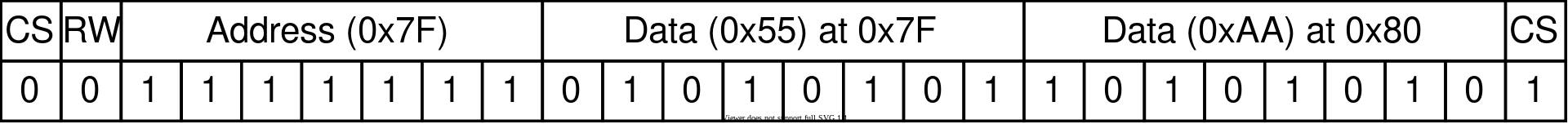 PV198 – One-chip Controllers, SPI / Dávid Danaj
<number>
BMP 280 SPI – Read
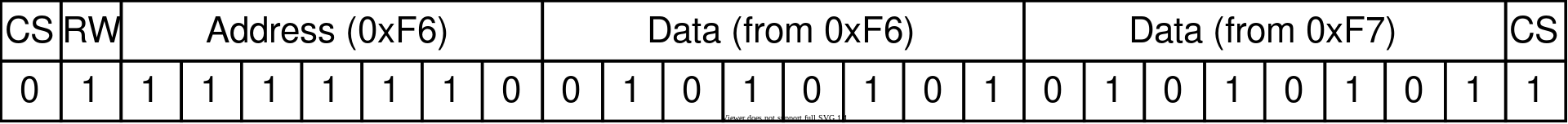 PV198 – One-chip Controllers, SPI / Dávid Danaj
<number>
Application
Create an application that reads temperature from BMP280 sensor
Print temperature into console
PV198 – One-chip Controllers, SPI / Dávid Danaj
14
Accelerometer & Magnetometer
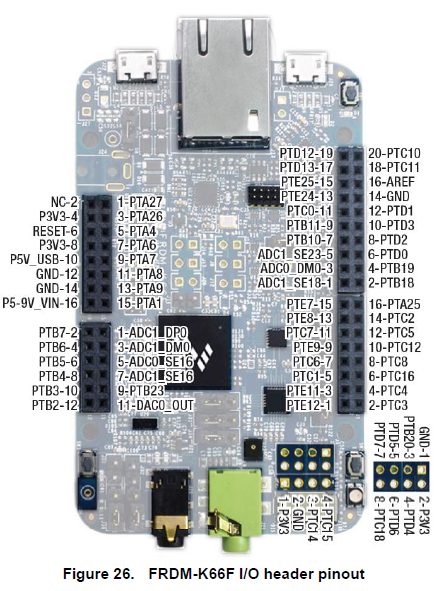 VCC
Temp &
Pressure
Sensor

BMP 280
GND
SCL
SDA
CSB
SDO
PV198 – One-chip Controllers, SPI / Dávid Danaj
15
Application – Step-by-step guide
Study BMP280 Datasheet
Study Serial Peripheral Interface (SPI) chapter in MCU Reference manual
Setup pin routing
Setup DSPI peripheral driver (speed, timing, etc.)
Download BMP280_driver and temperature example
Import driver to the project, use example code
Implement HW specific functions – your main task
Repeat steps 1-7 if necessary
PV198 – One-chip Controllers, SPI / Dávid Danaj
16
Application – Template
Study BMP280 Datasheet
Study Serial Peripheral Interface (SPI) chapter in MCU Reference manual
Setup pin routing
Setup DSPI peripheral driver (speed, timing, etc.)
Download BMP280_driver and temperature example
Import driver to the project, use example code
Implement HW specific functions – your main task
Repeat steps 1, 2 and 7 if necessary
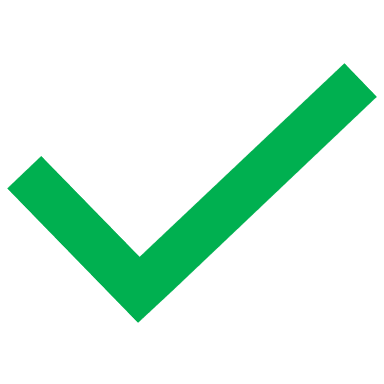 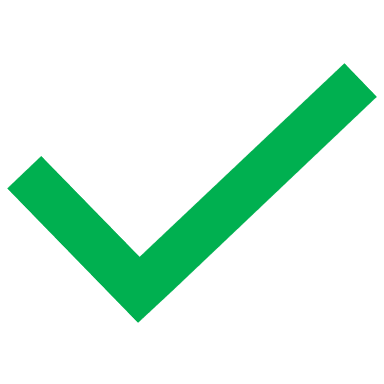 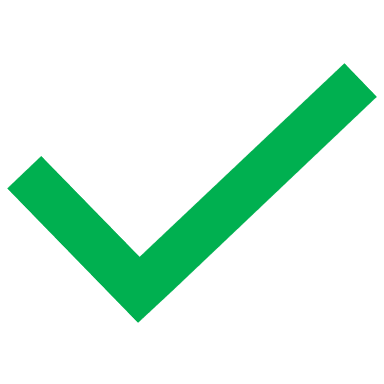 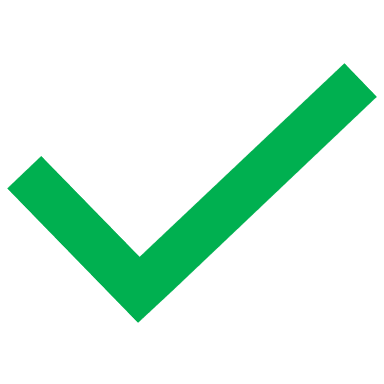 PV198 – One-chip Controllers, SPI / Dávid Danaj
17
Application – Template
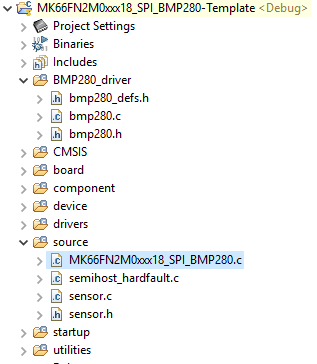 Check pin routing
Check DSPI configuration
Check timing
Check sensor.c/.h files
PV198 – One-chip Controllers, SPI / Dávid Danaj
18
Application – Traps
There are multiple traps in the template, here are hints:
Make sure you do proper error checking for input data (And check that it works)
You have to enable continuous chip select for the Transfer call
PV198 – One-chip Controllers, SPI / Dávid Danaj
19
Homework
Update the application to print pressure as well as temperature
Make sure to print the uncompressed pressure (don’t change it)
PV198 – One-chip Controllers, SPI / Dávid Danaj
20